Как сделать природу доступной. Пример из Эстонии
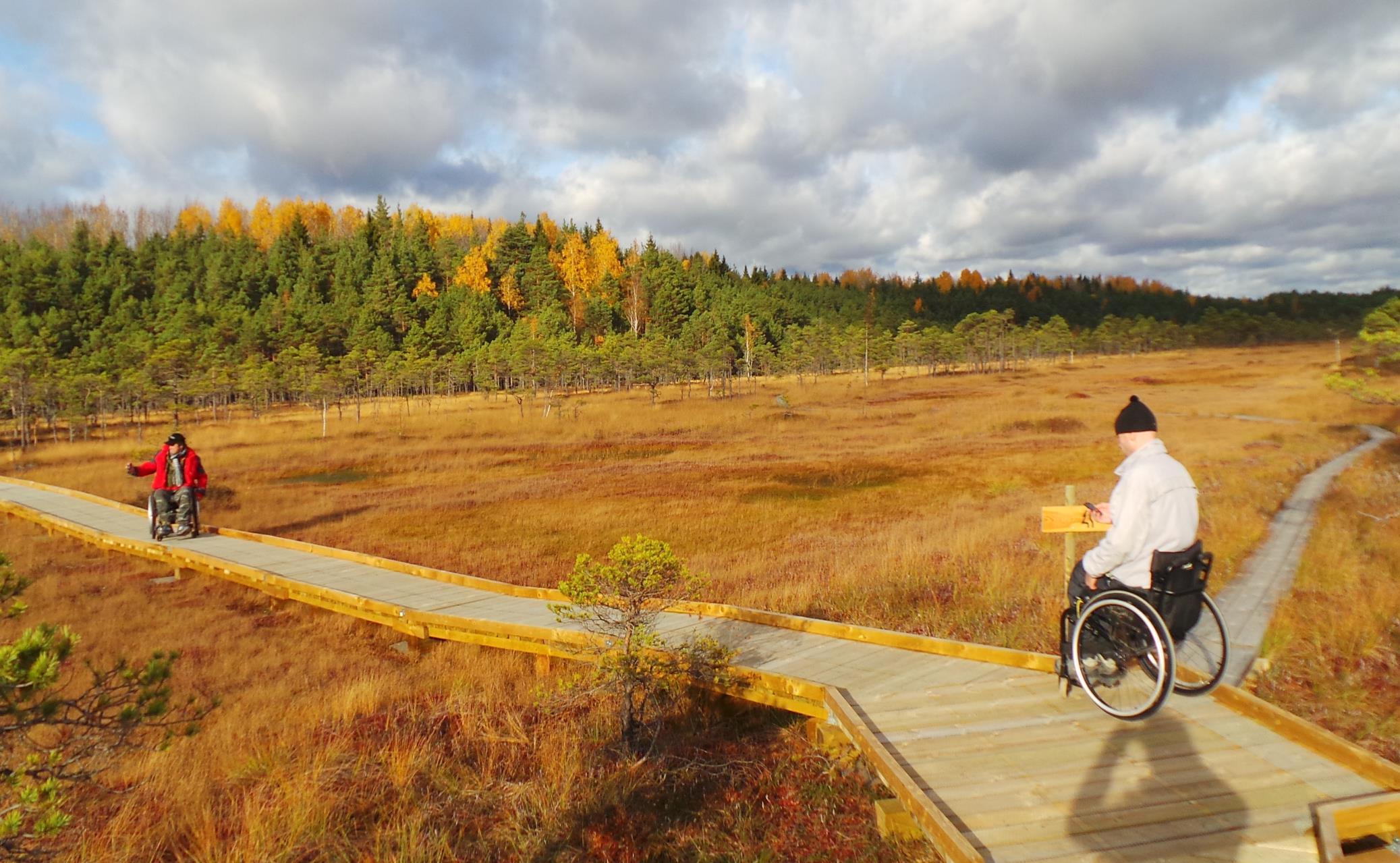 Март РейманнДоцент рекреационного менеджментаТаллиннский Yниверситет
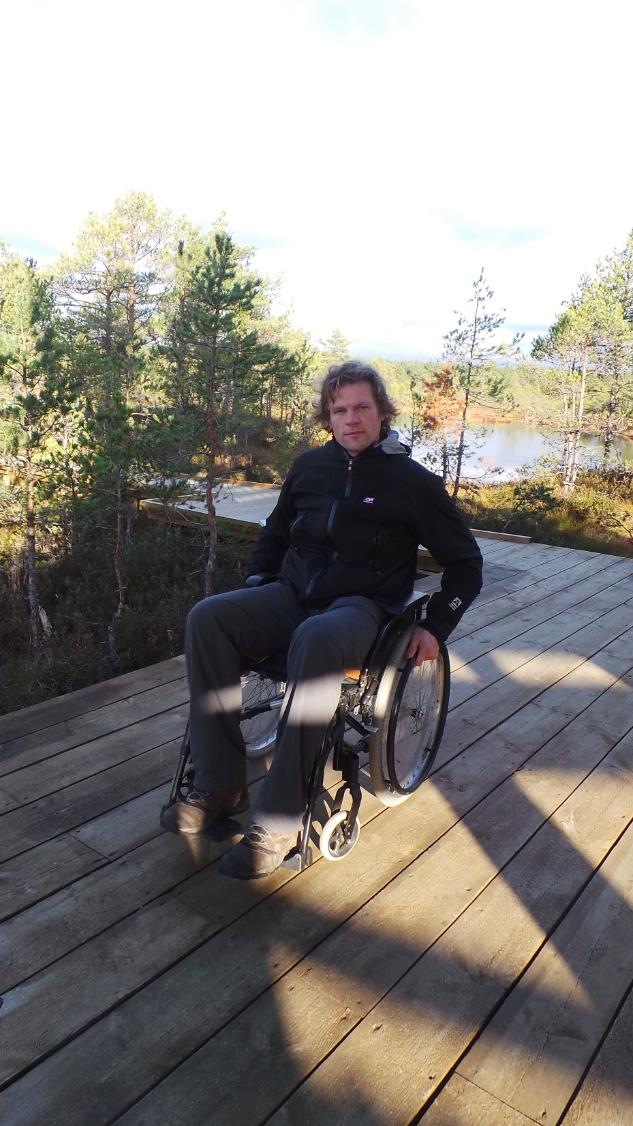 Это я в коляске. Любой, кто планирует или строит тропы для людей с ограниченными возможностями, должен попробовать коляску чтобы понять, зачем это все нужно.
Доступный общественный транспорт
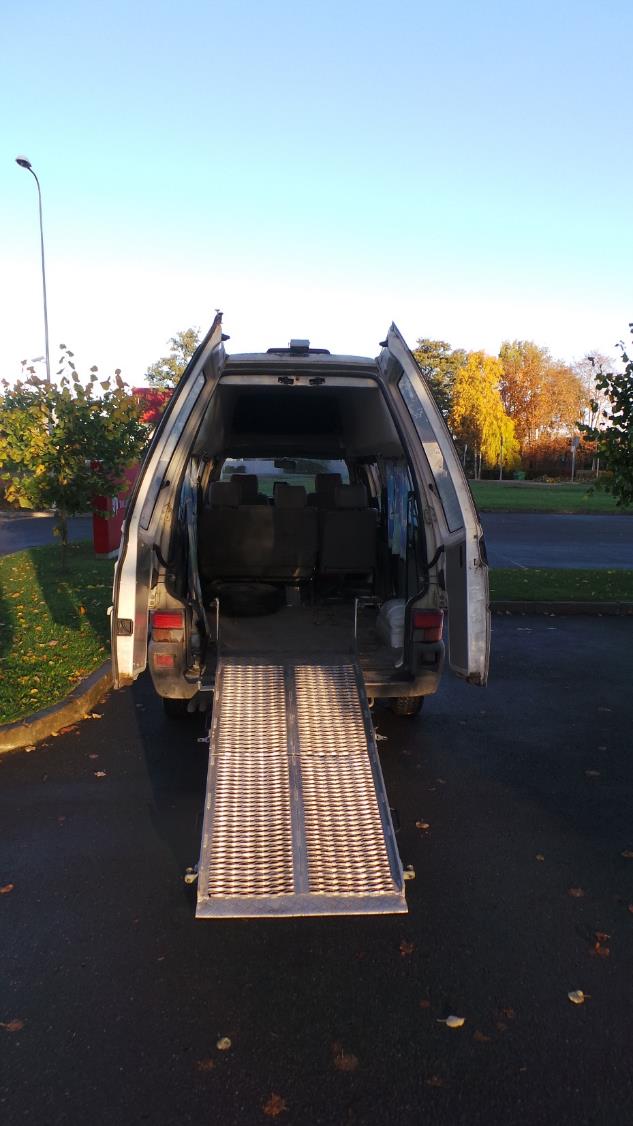 или специальный транспорт
На автостоянке должно быть достаточно места, чтобы безопасно выйти из автомобиля
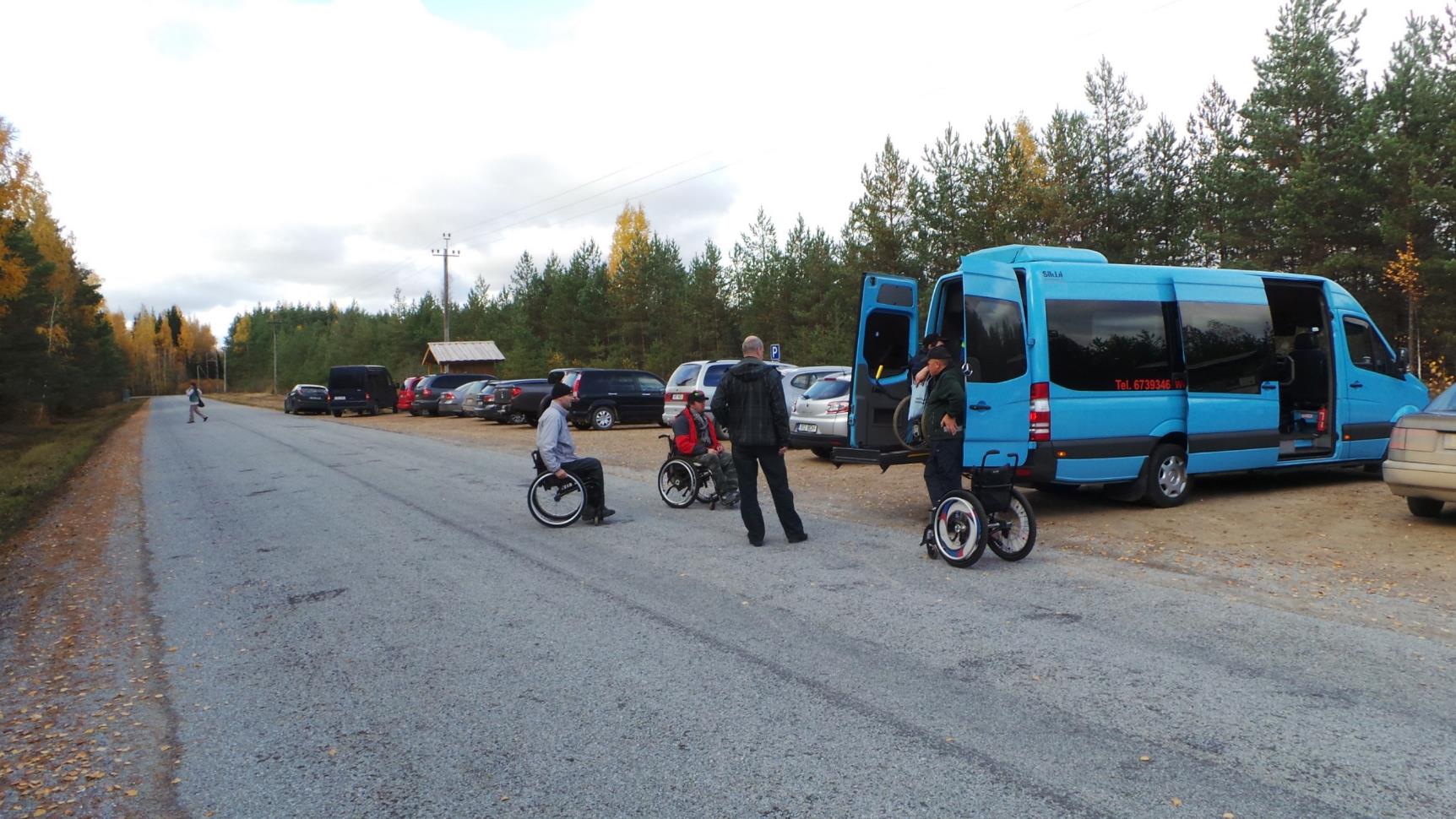 Доступ со стоянки к тропе тоже очень важен.
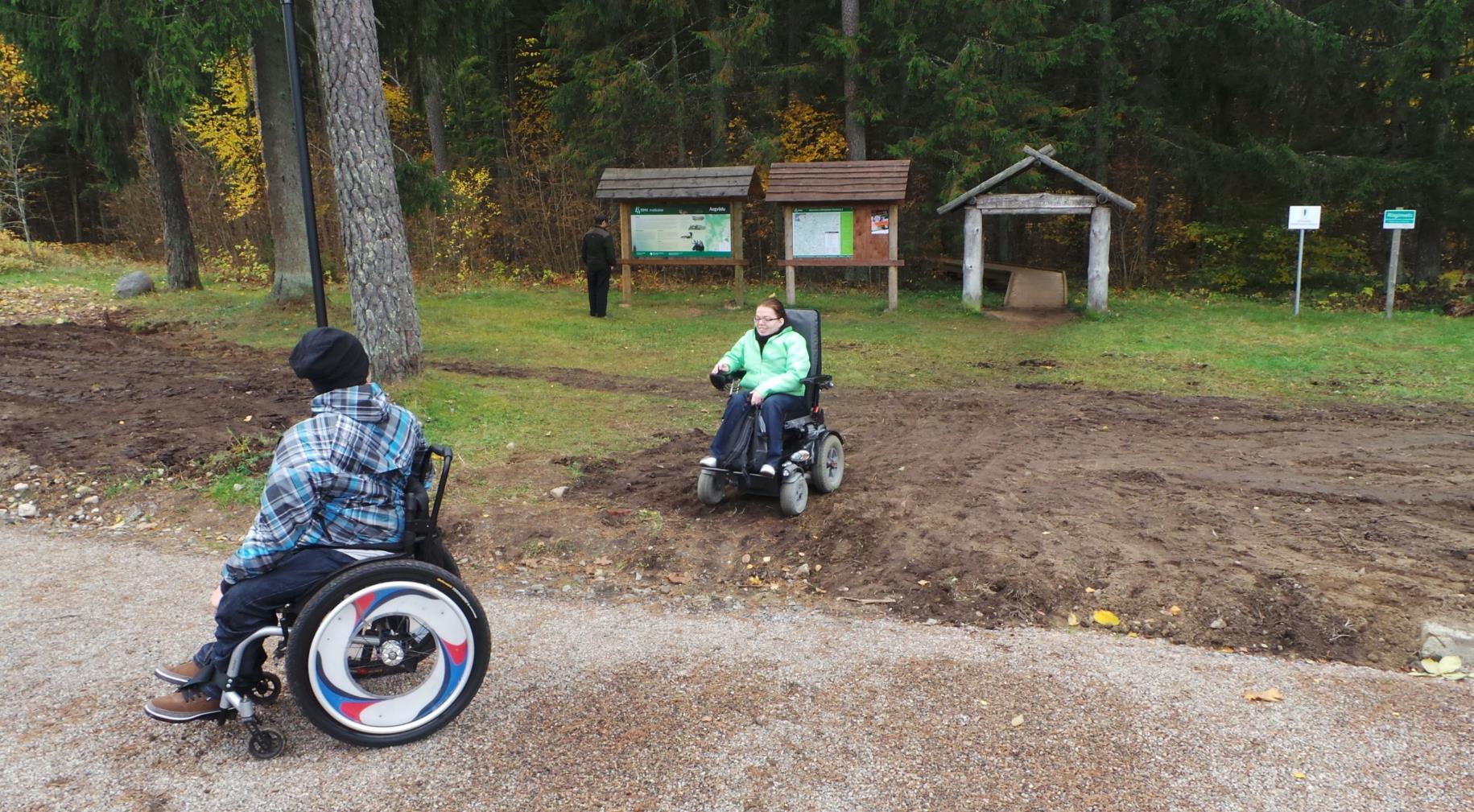 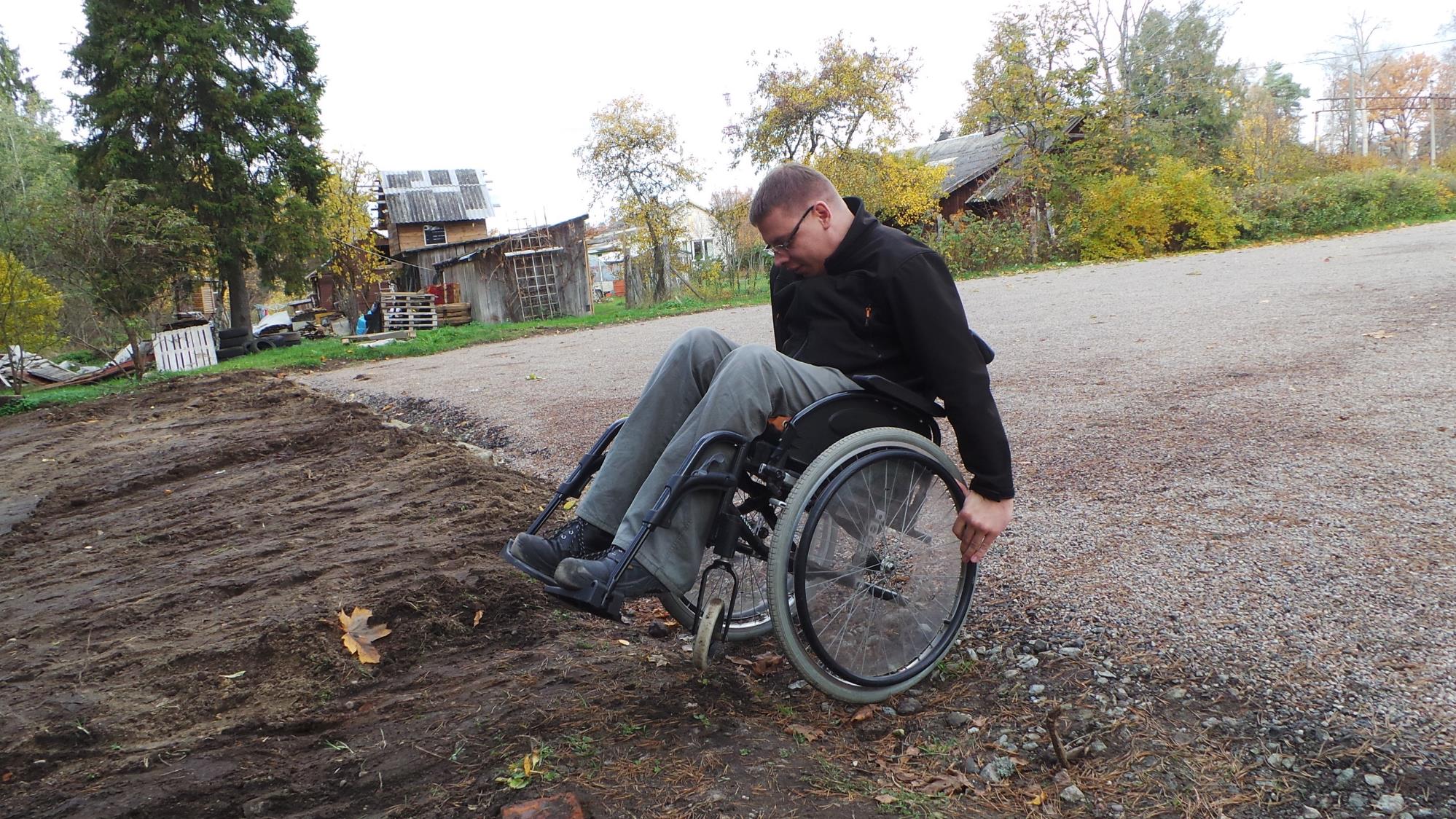 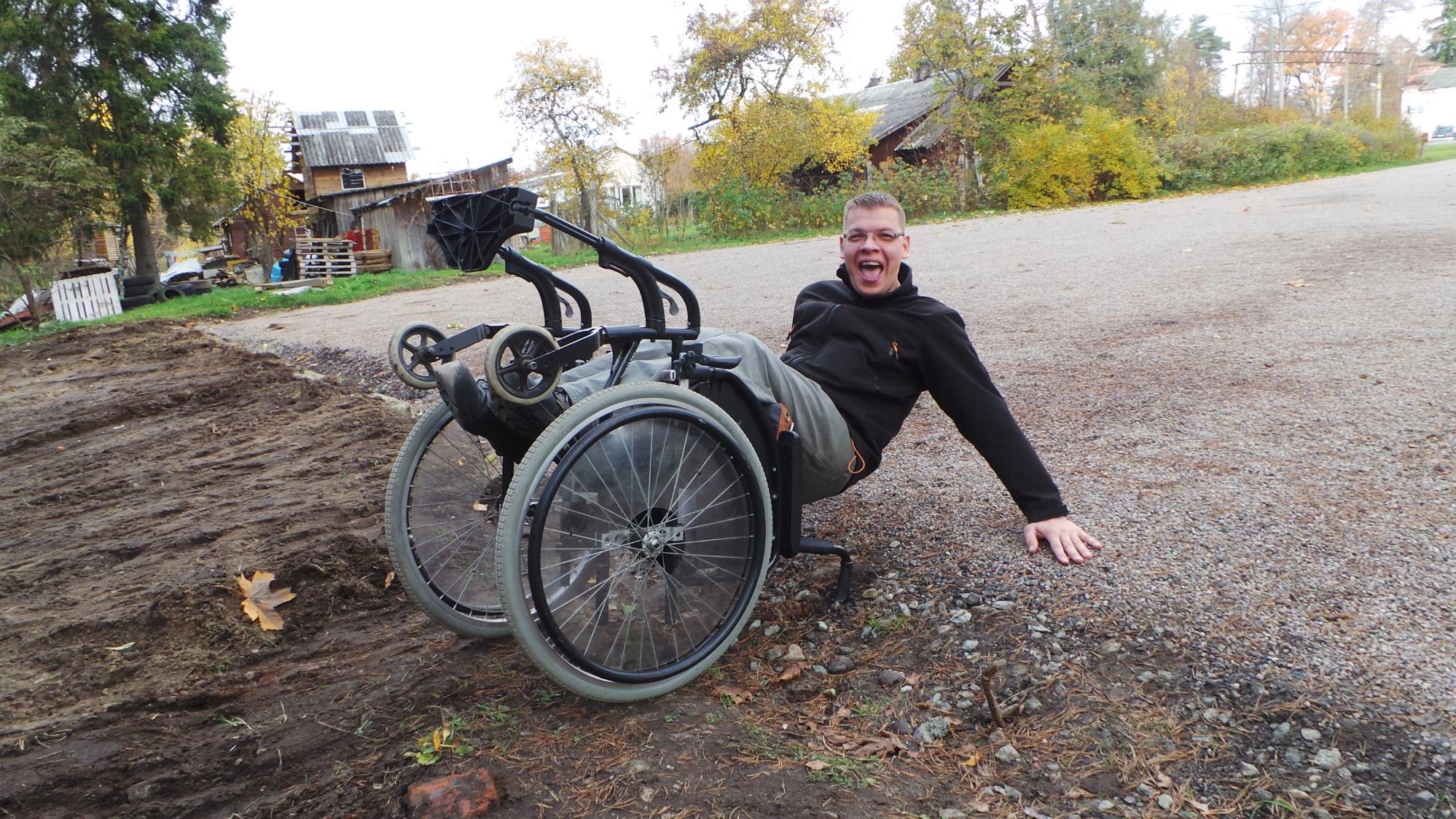 Покрытие тропы должно быть ровным и без камней, и без других элементов мешающих колесам.
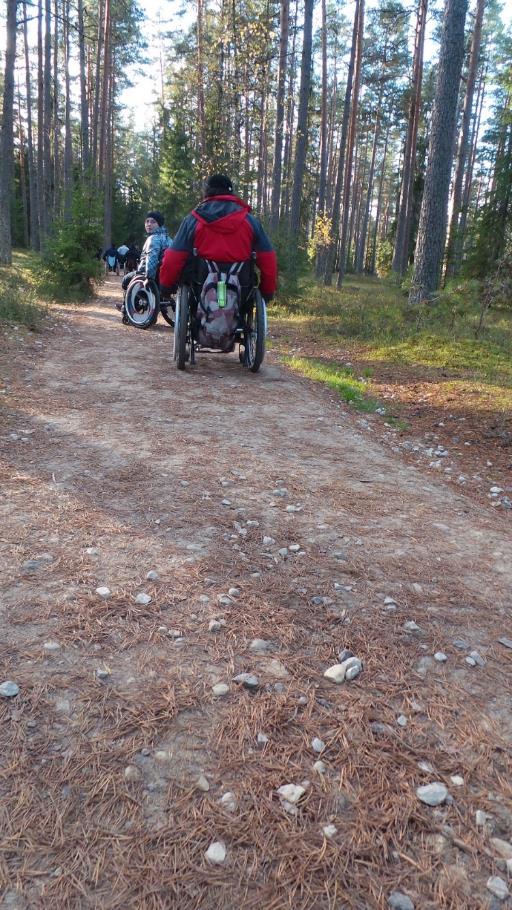 Лучше всего по тропе с деревянным покрытием
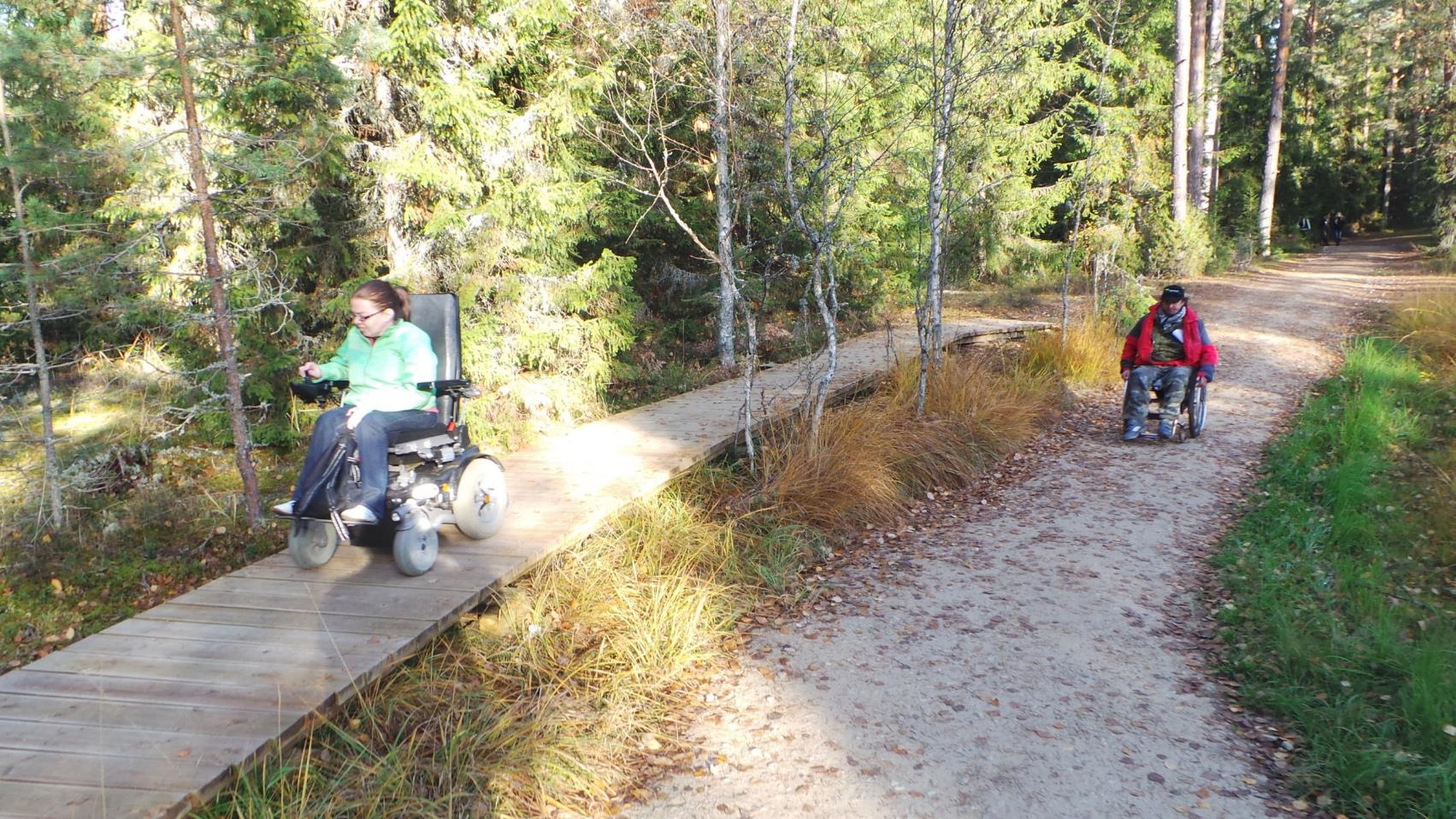 Ширина природной тропы должна быть не менее 90 см. Было бы хорошо, если бы побольше, чтобы пешеходы могли проезжать.
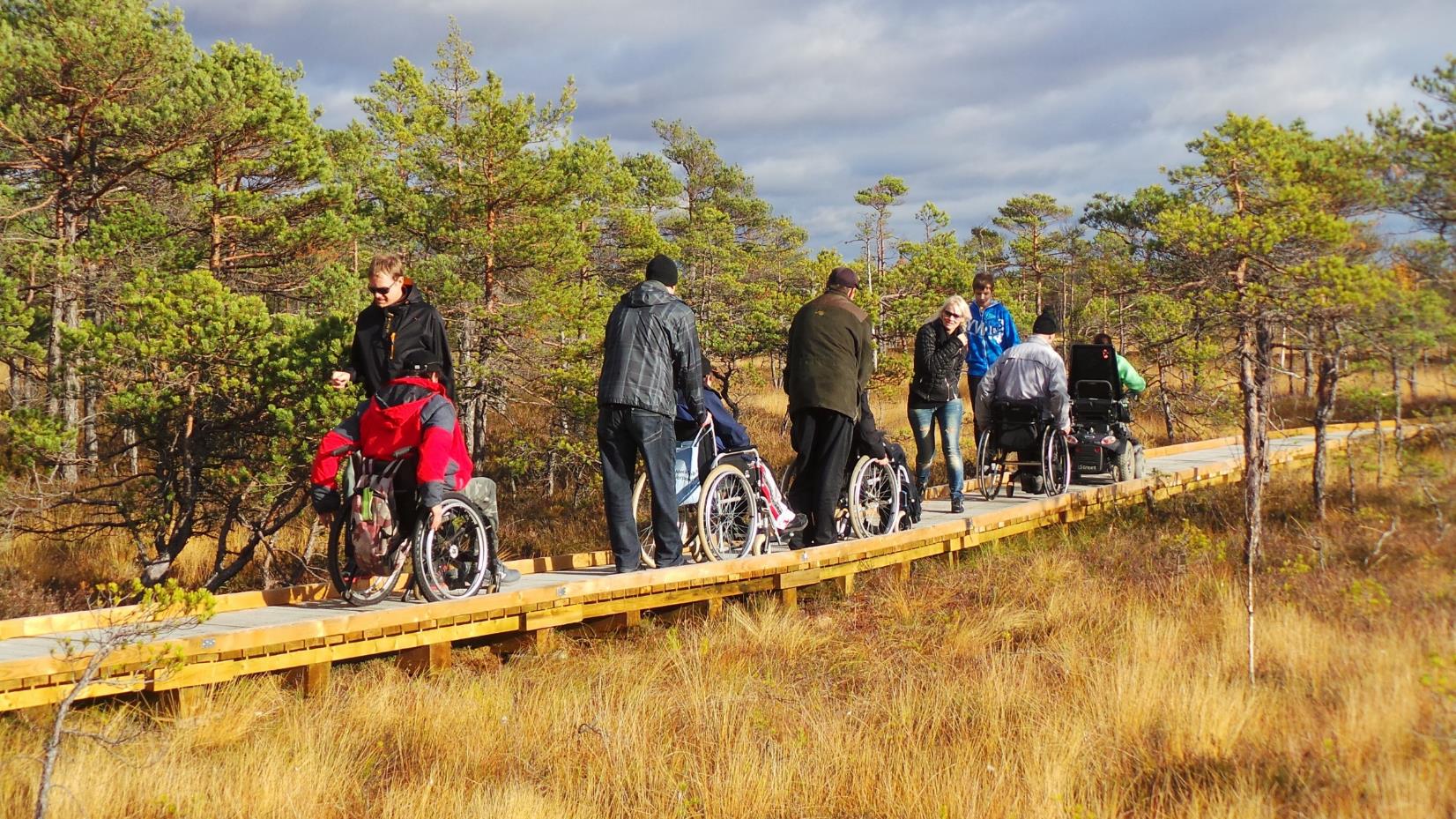 Хорошо использовать сетку, чтобы не поскользнуться
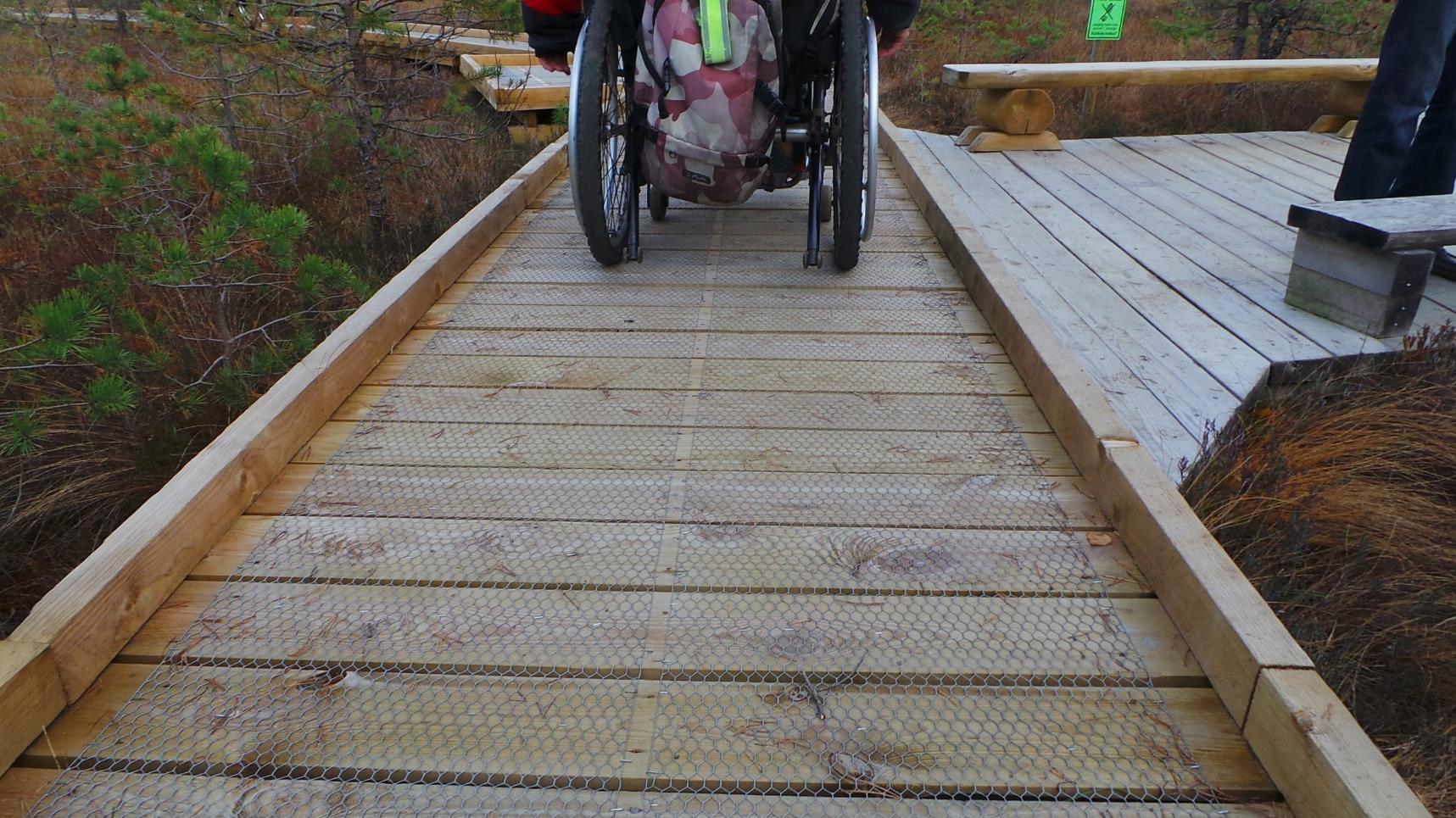 В пределах видимости должны быть платформы, по которым могут проезжать коляски.
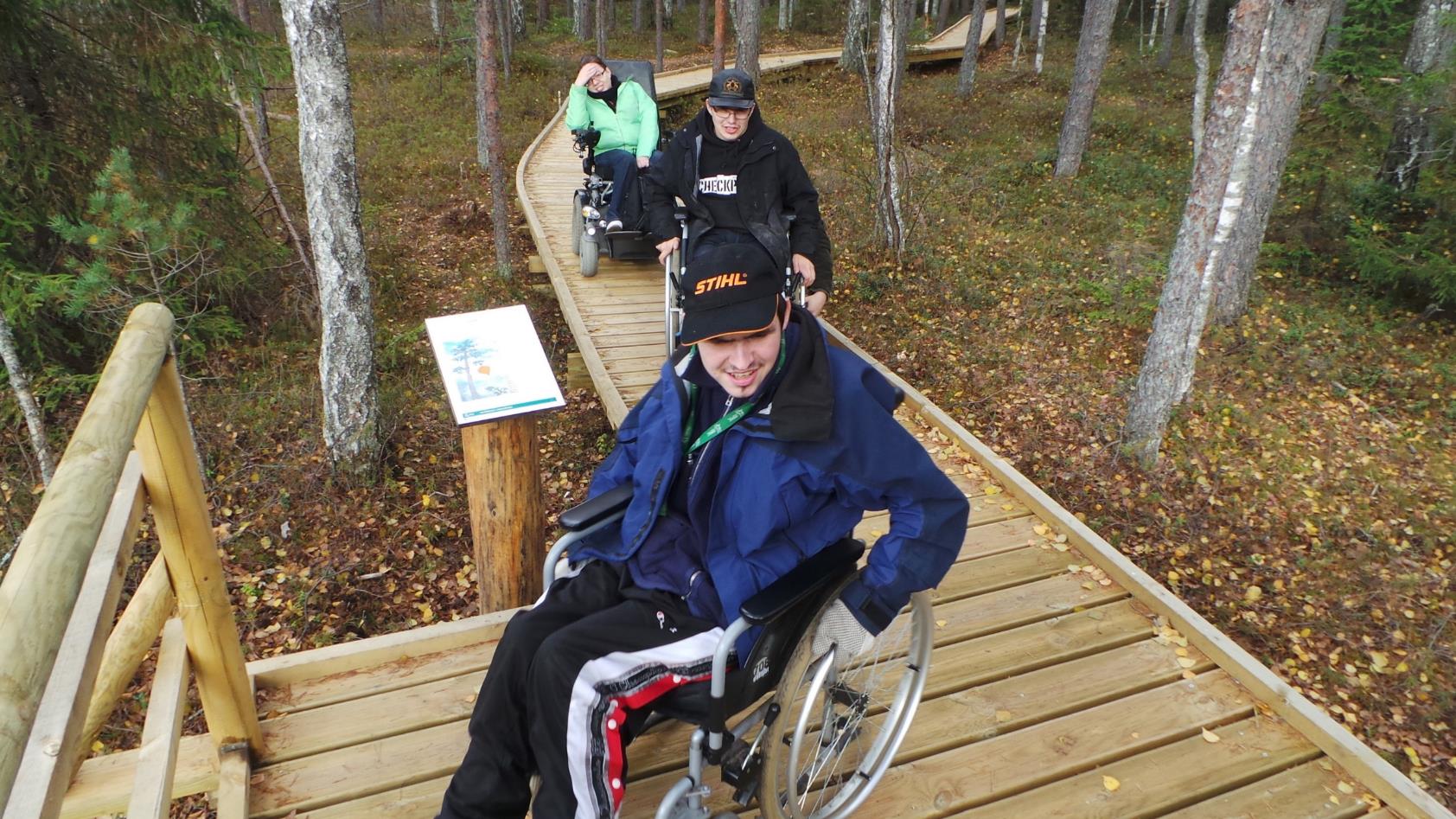 Информация должна быть легко читаемой для человека в коляске.
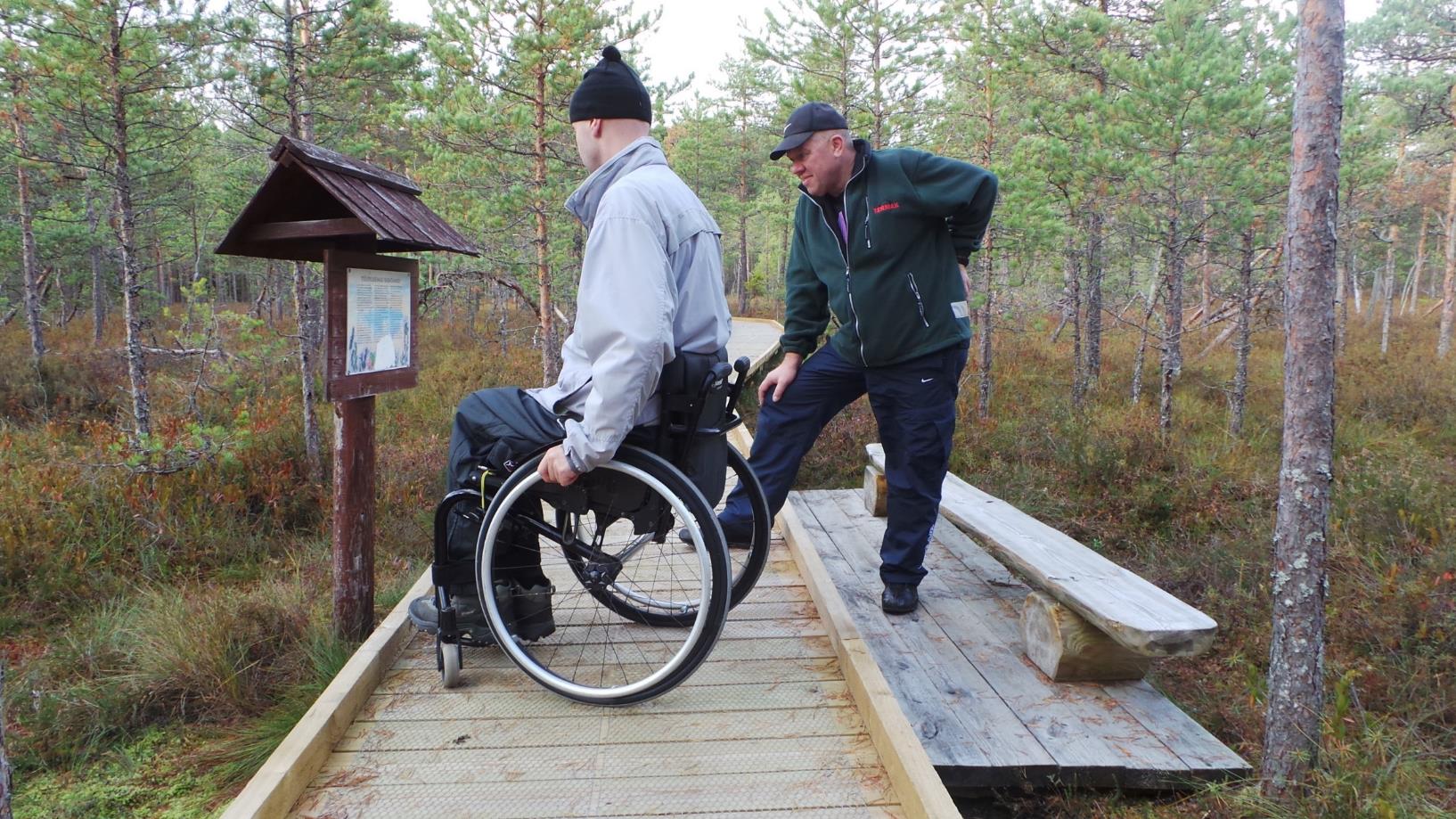 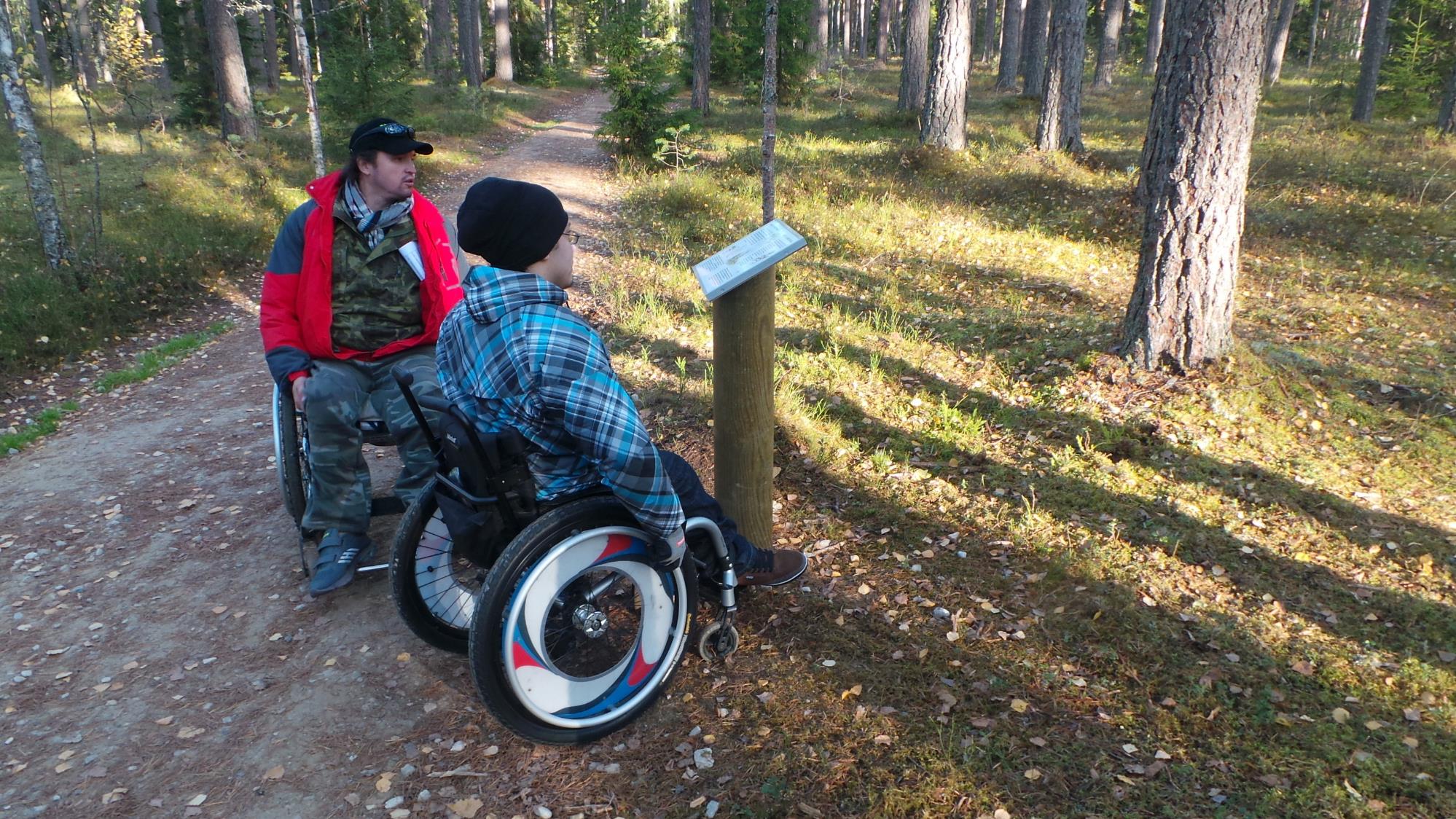 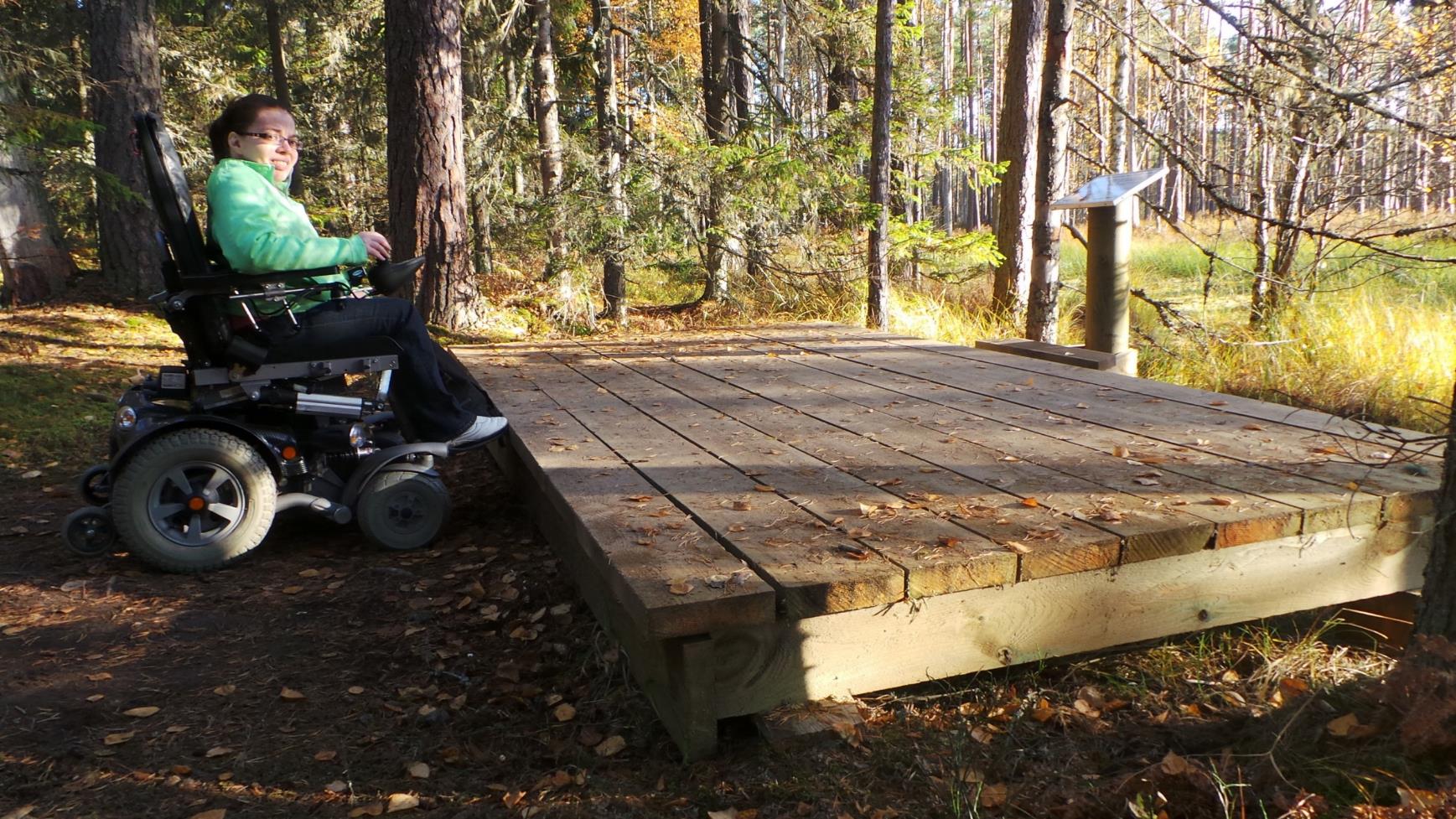 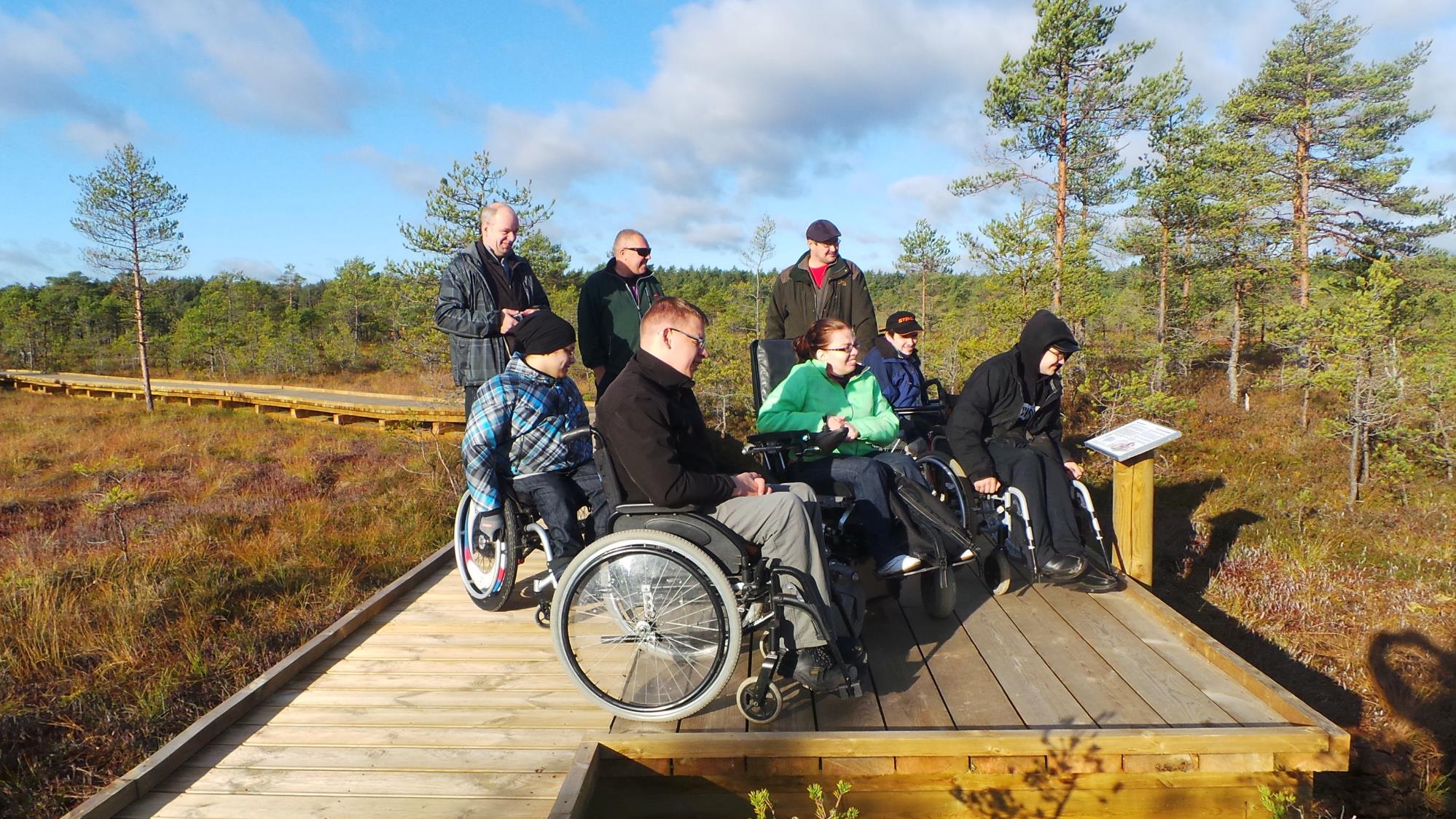 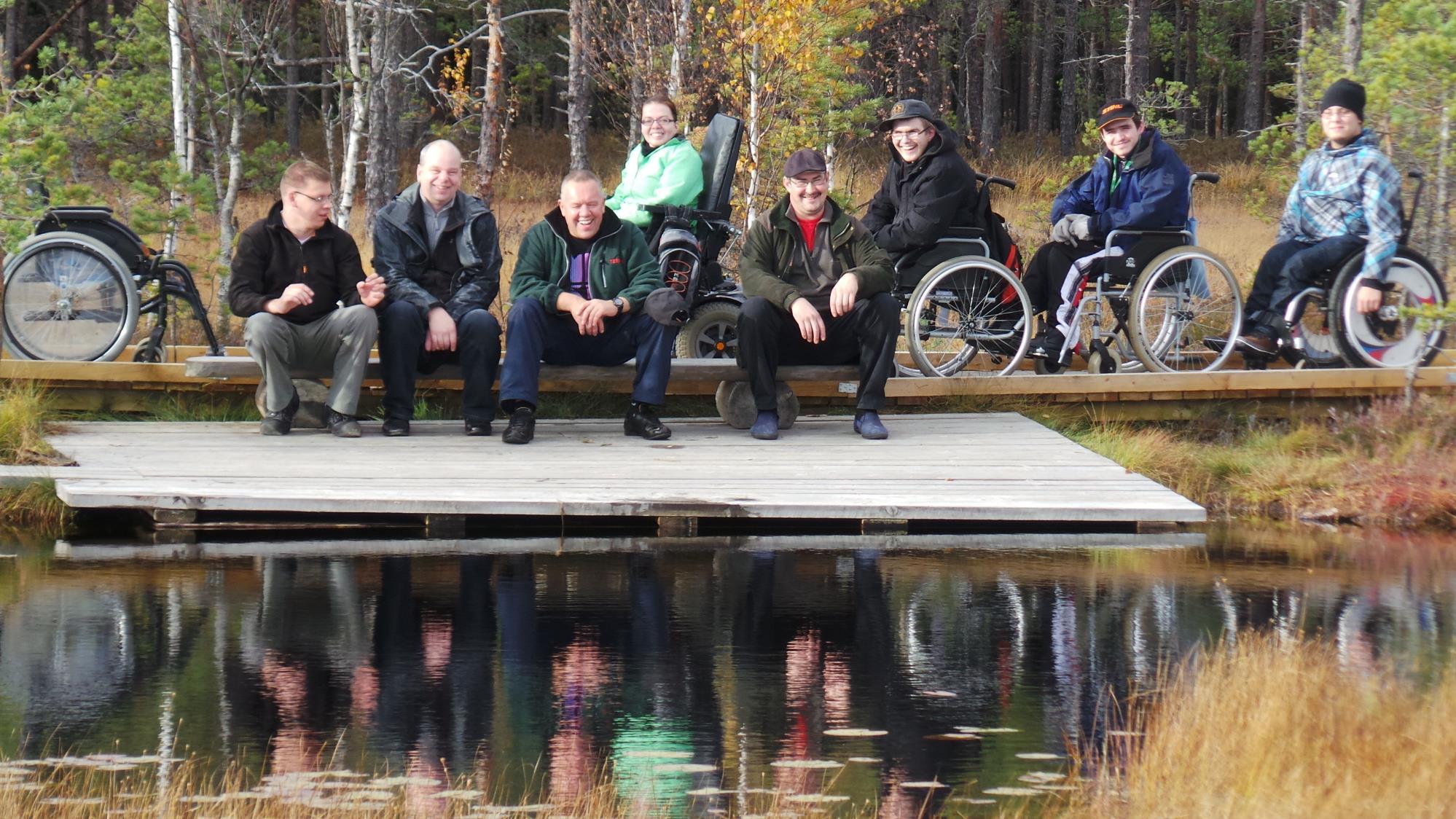 уклон не более 6%
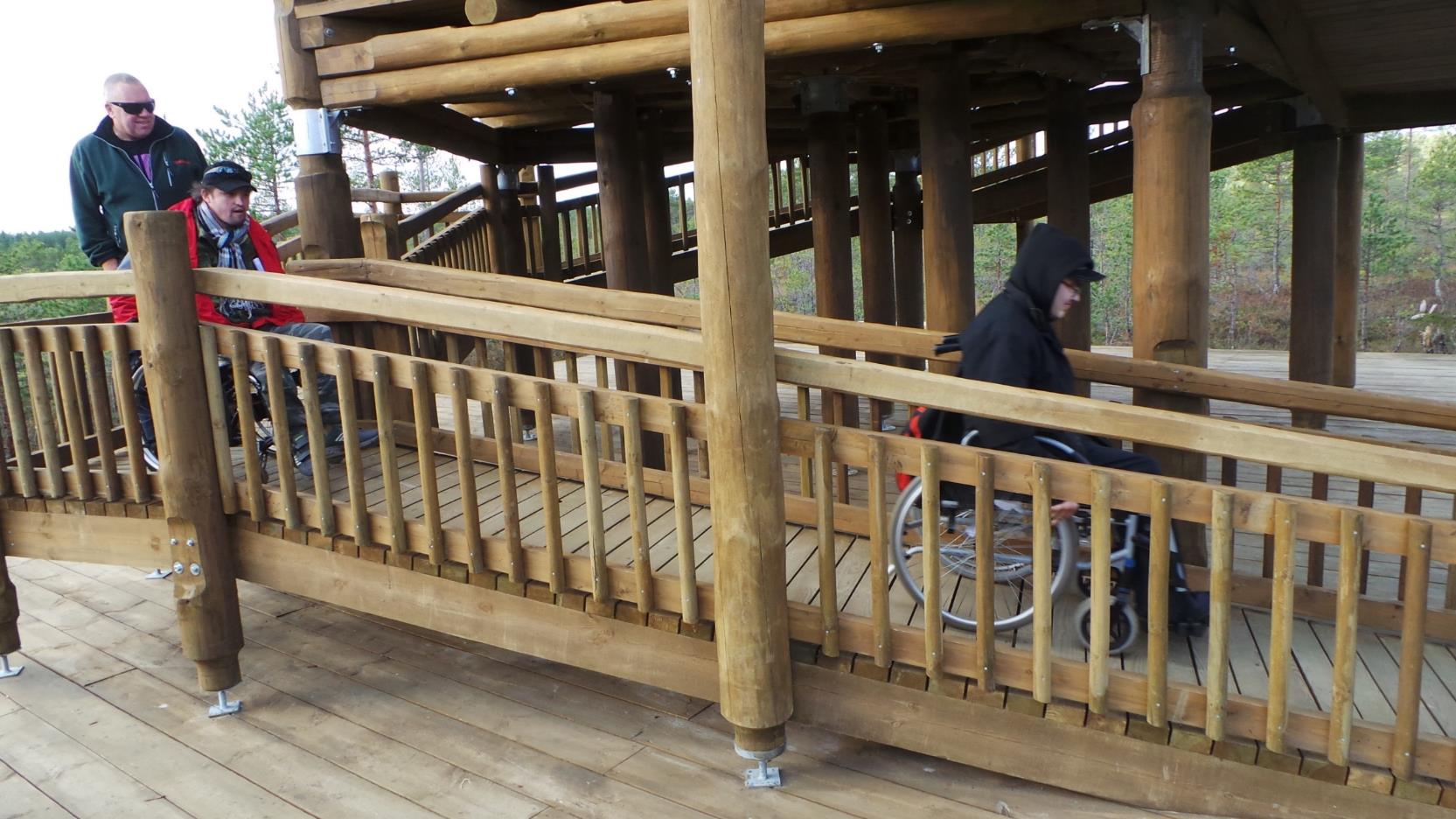 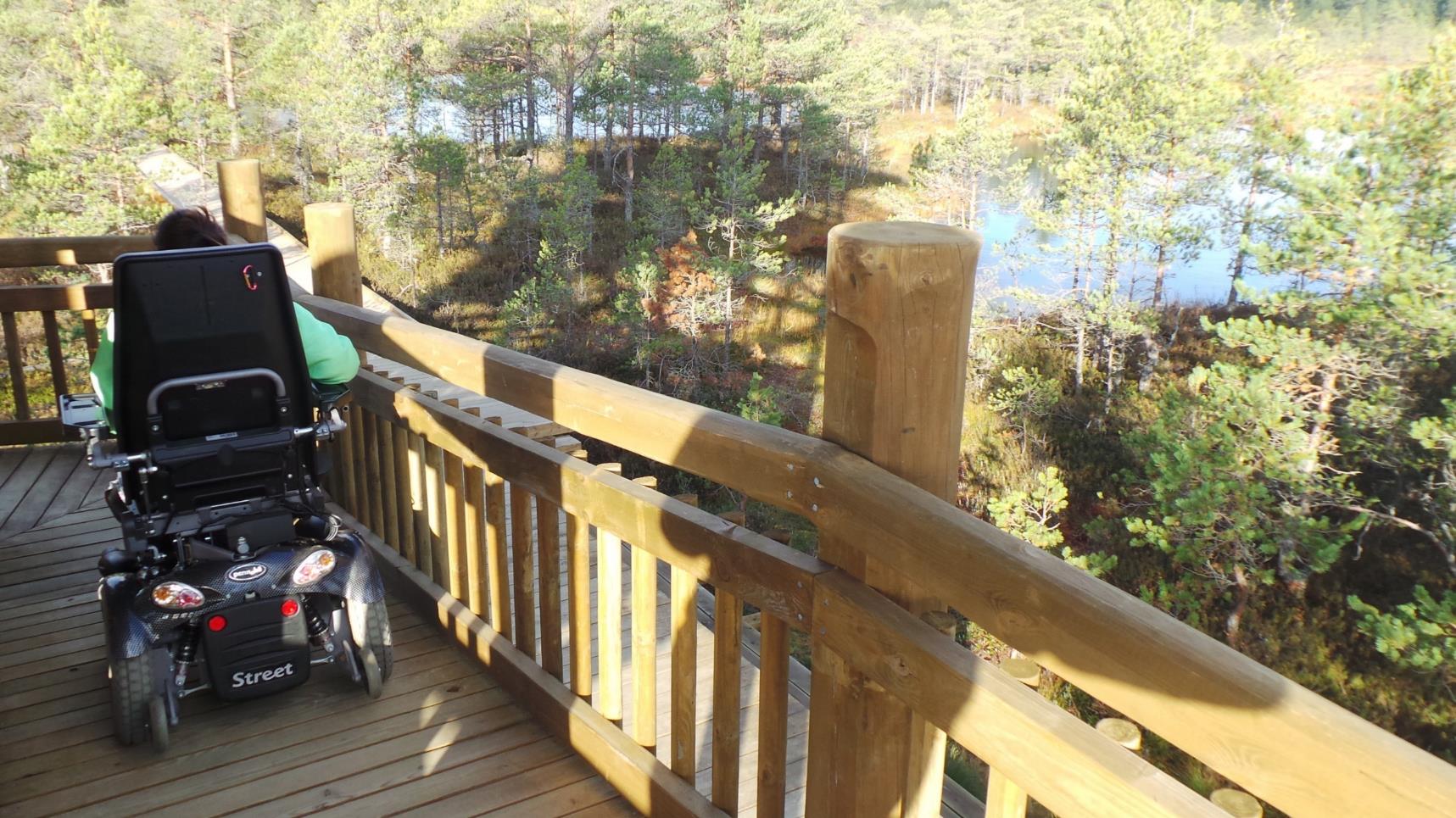 поручни, такие, чтобы дойти до вида
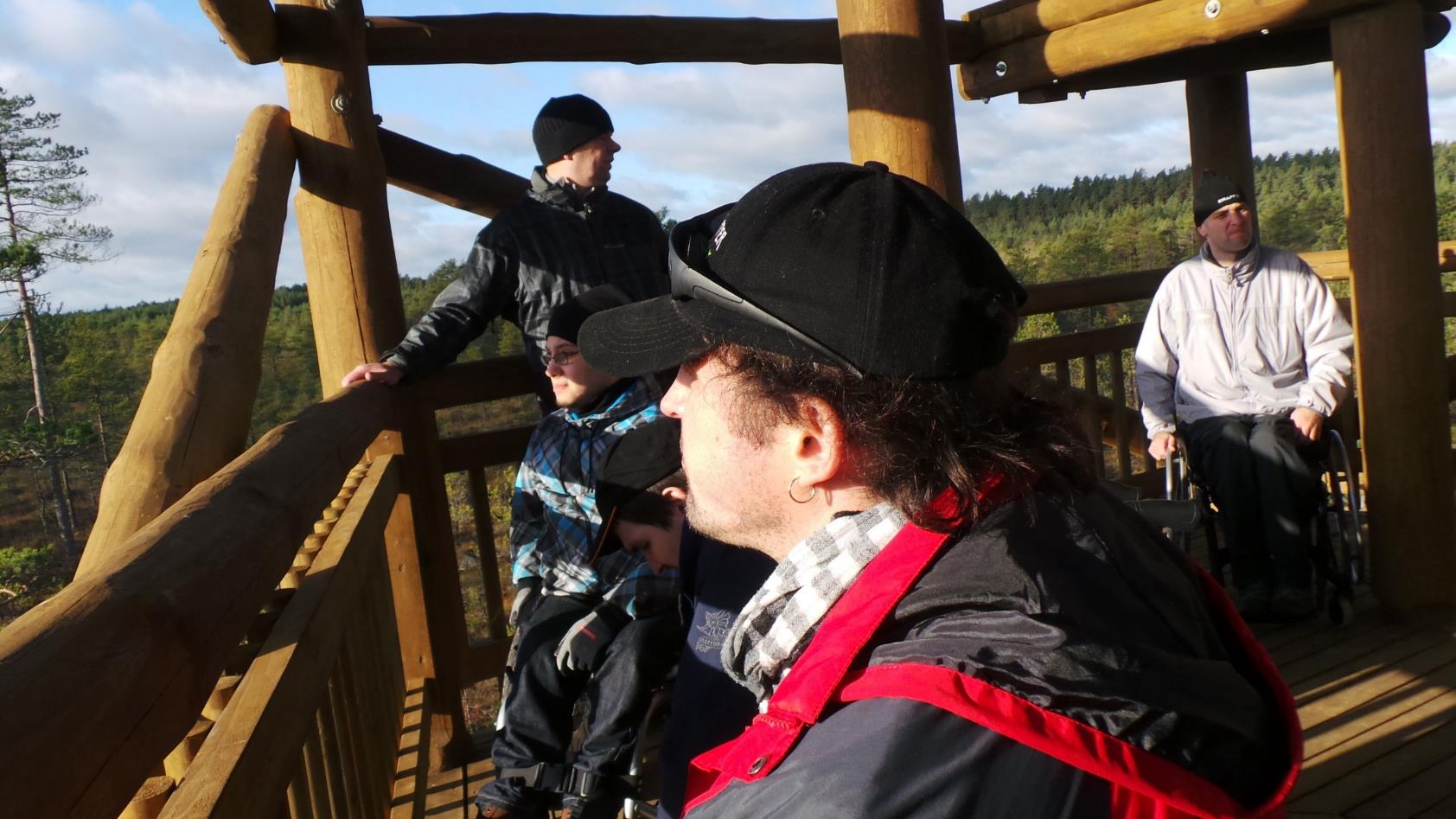 одна доска может испортить весь опыт
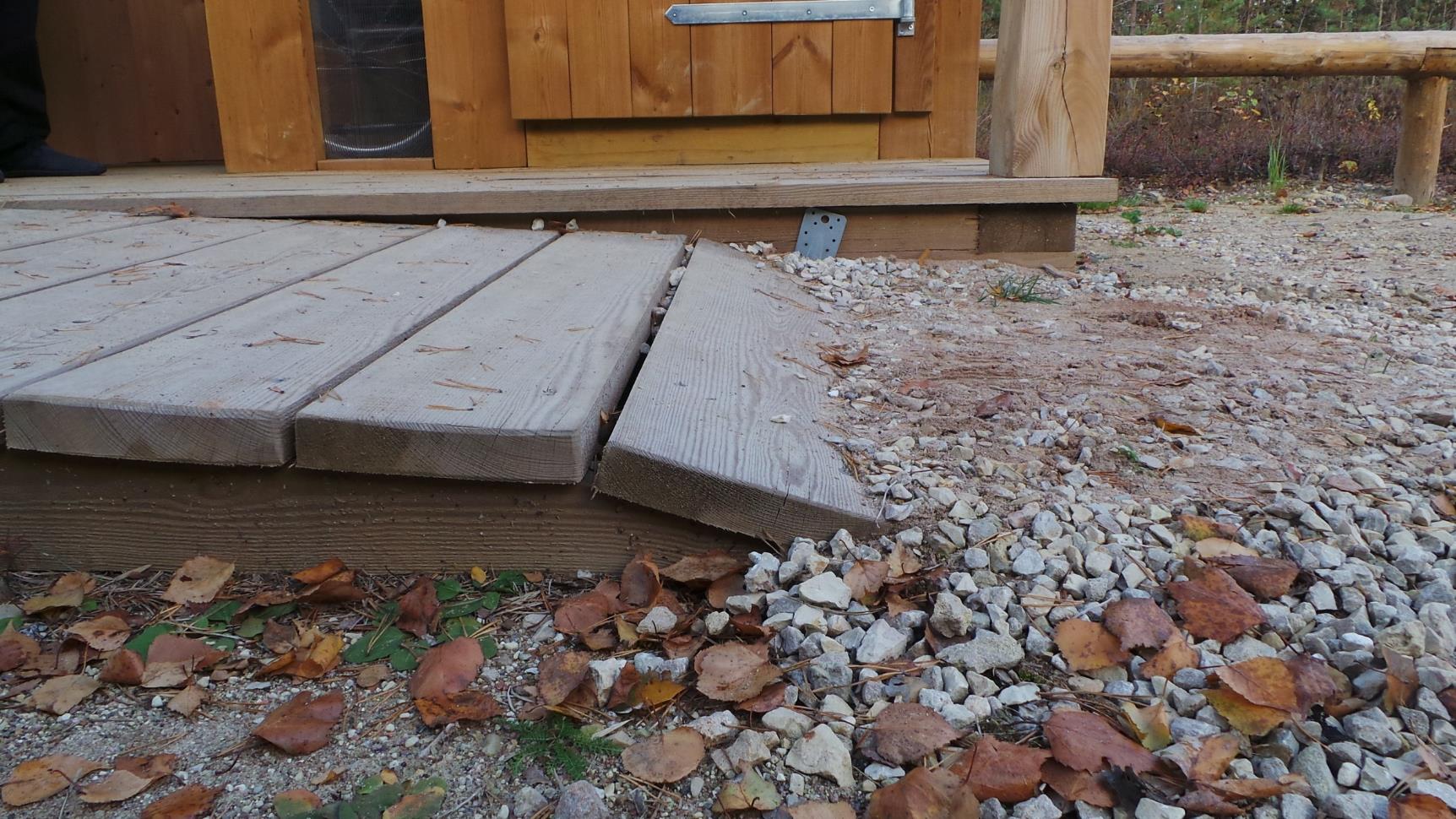 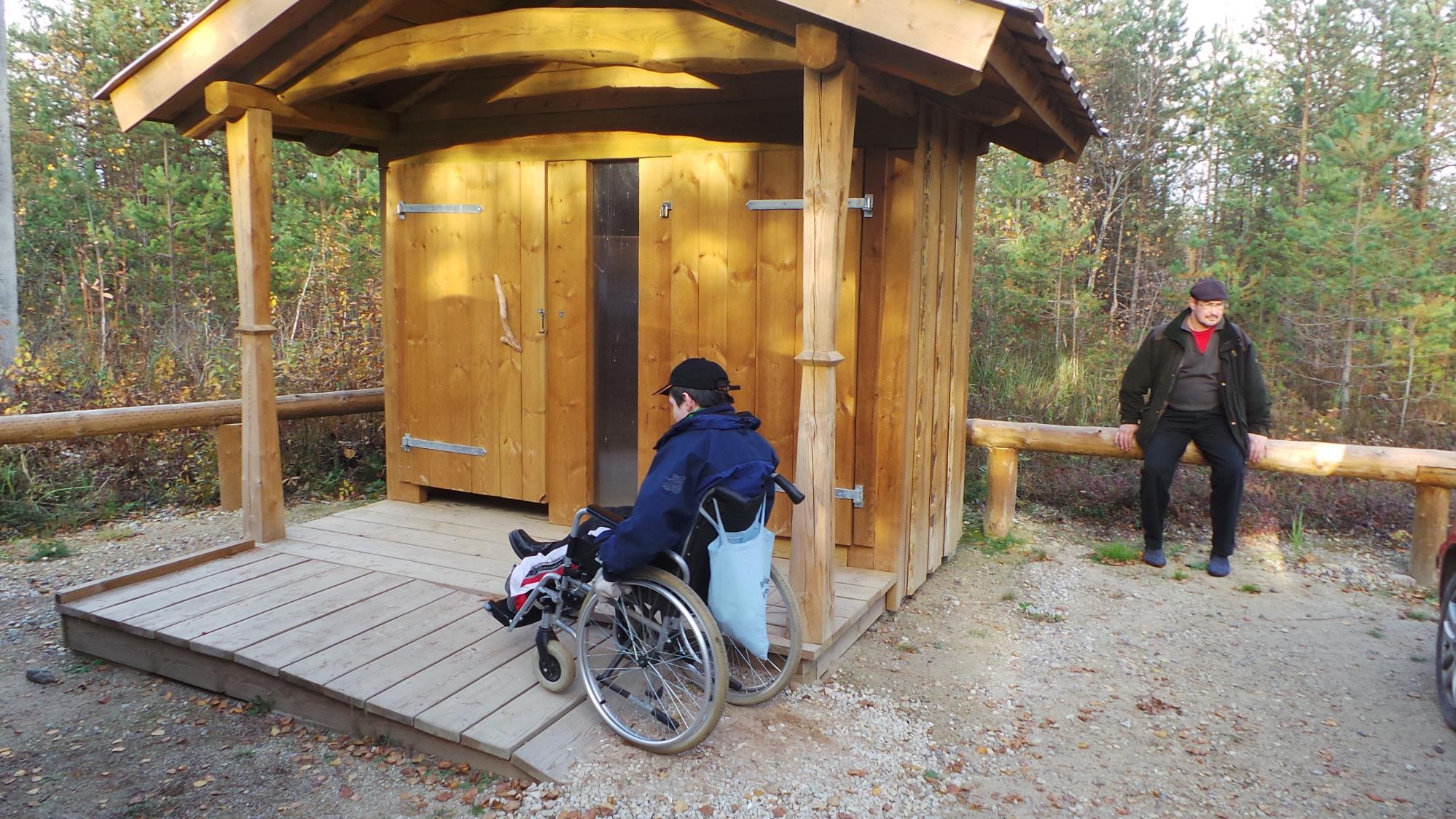 если тропа предназначена для колясок, на ней также должен быть туалет
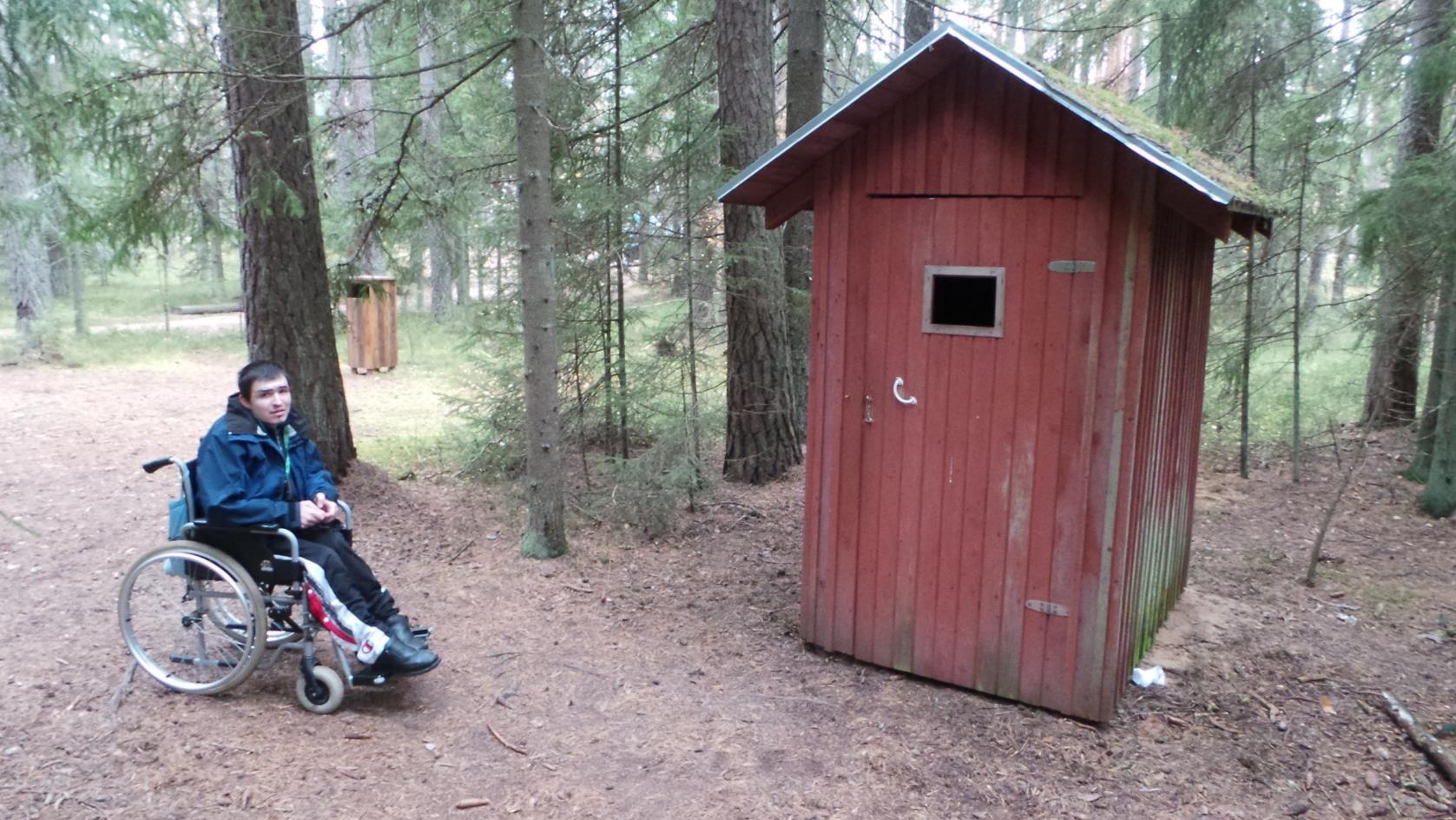 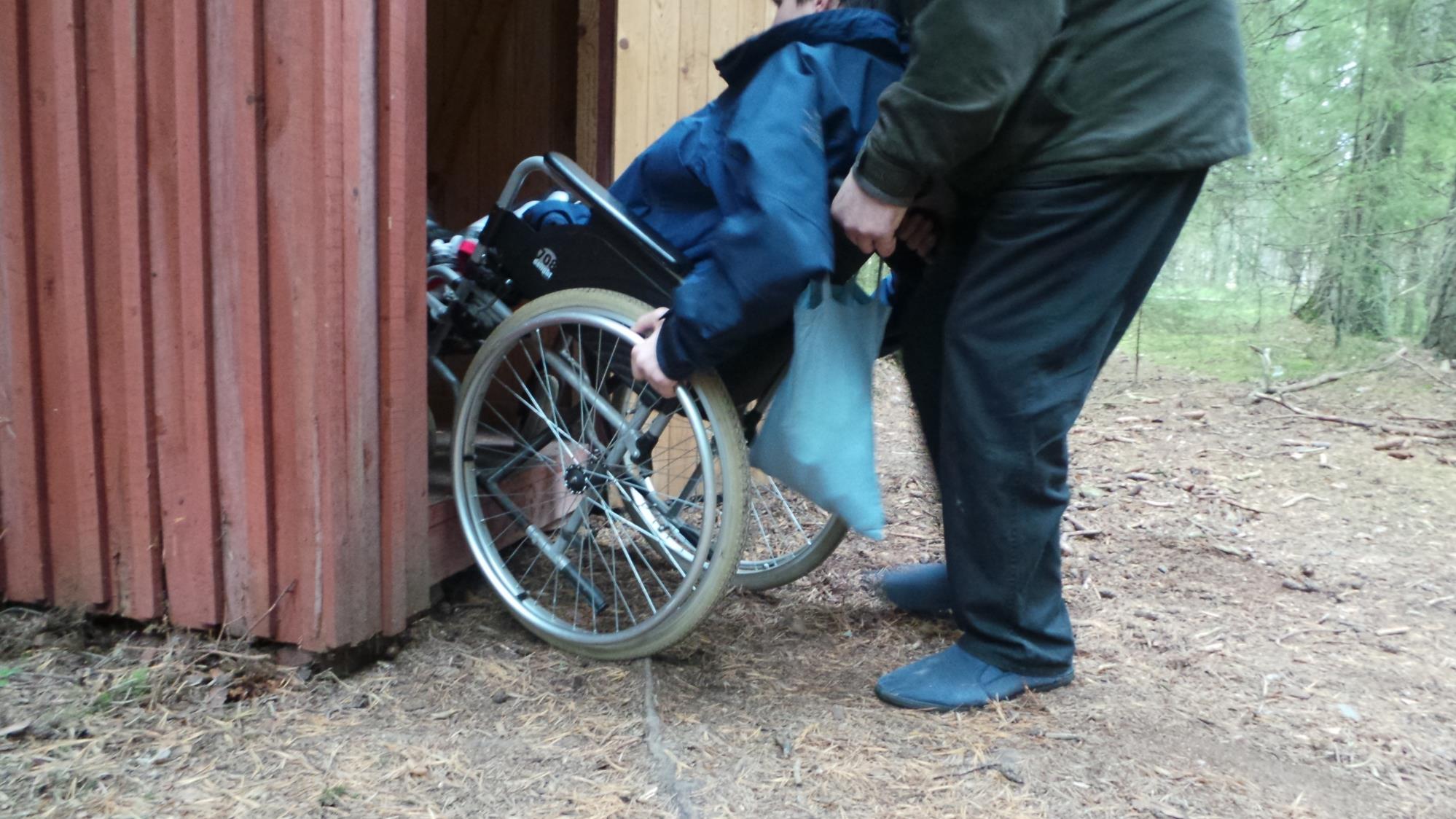 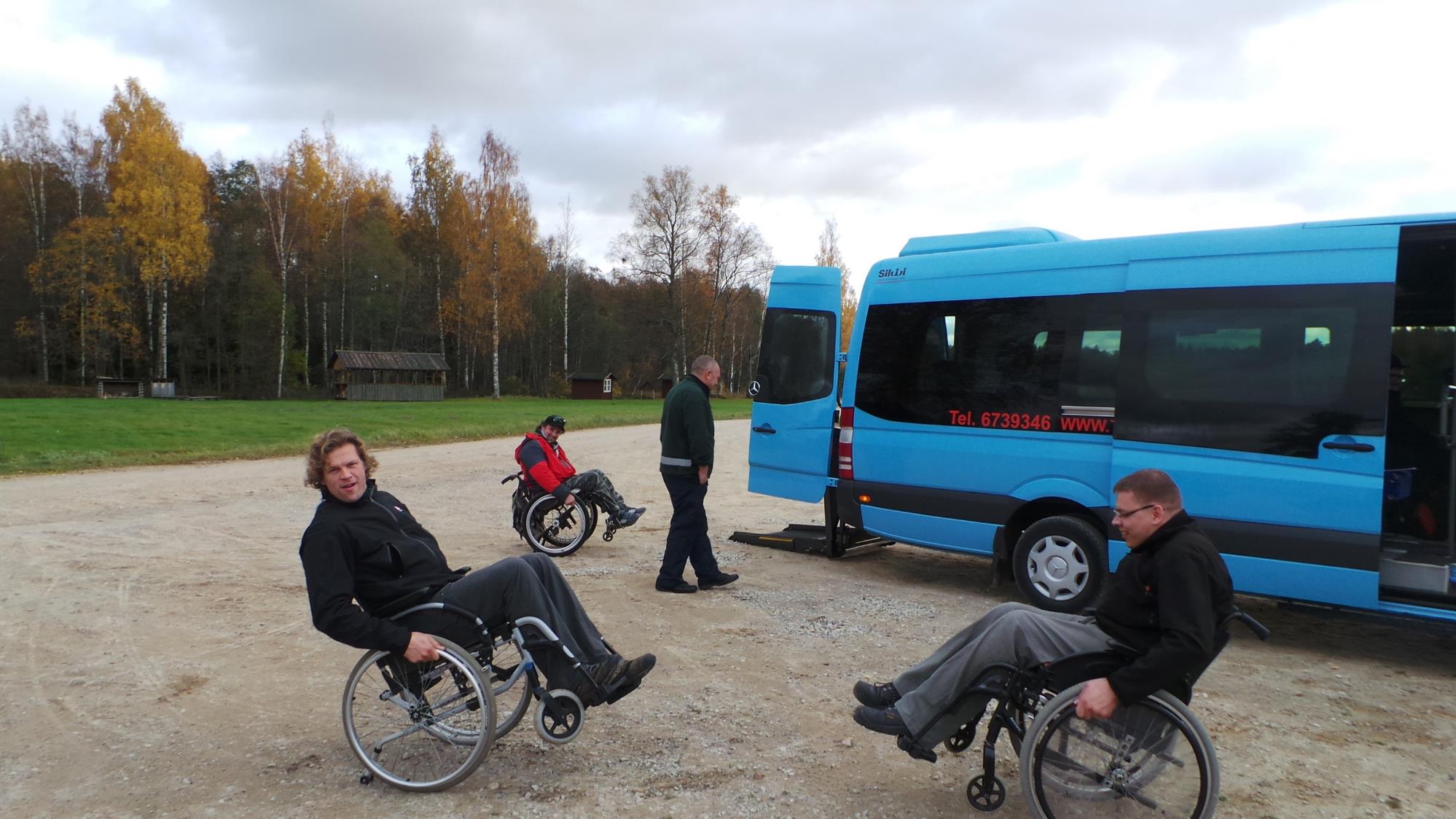 Спасибо за внимание!
mart@tlu.ee